The Second Political Party System: 1856 - 1896
The Economy After the Civil War
Part 1: Overview and the Rise of Coal and Steel Production
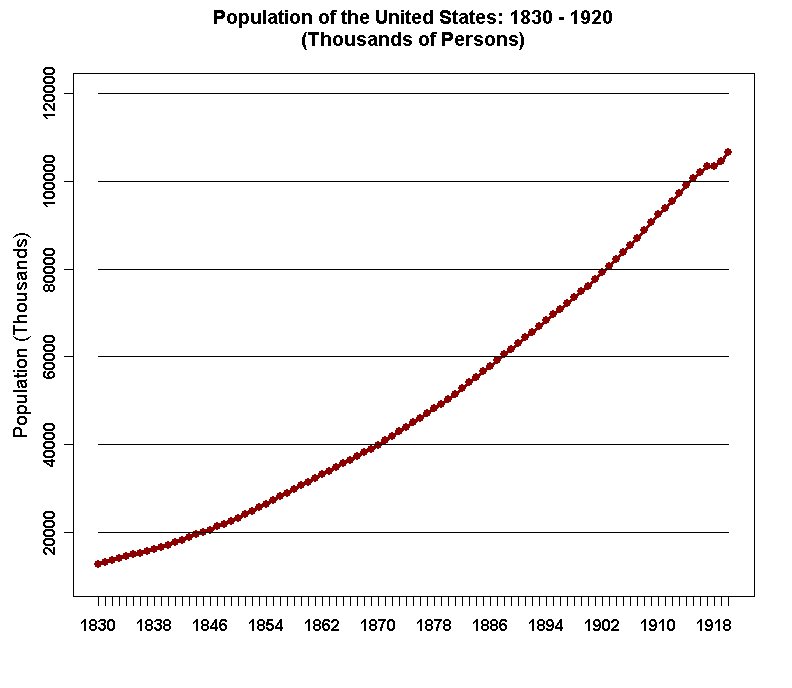 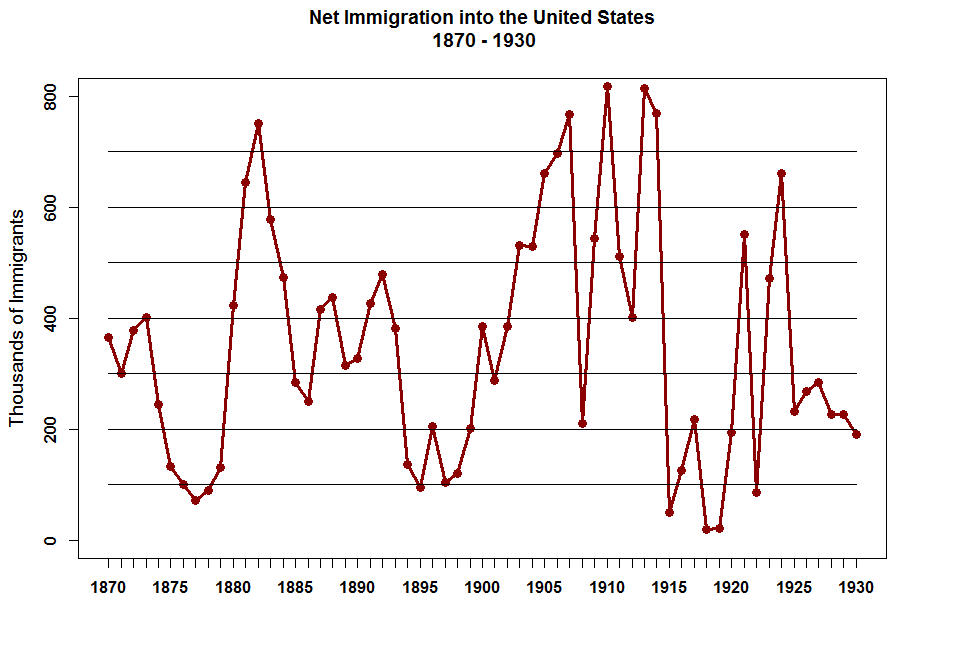 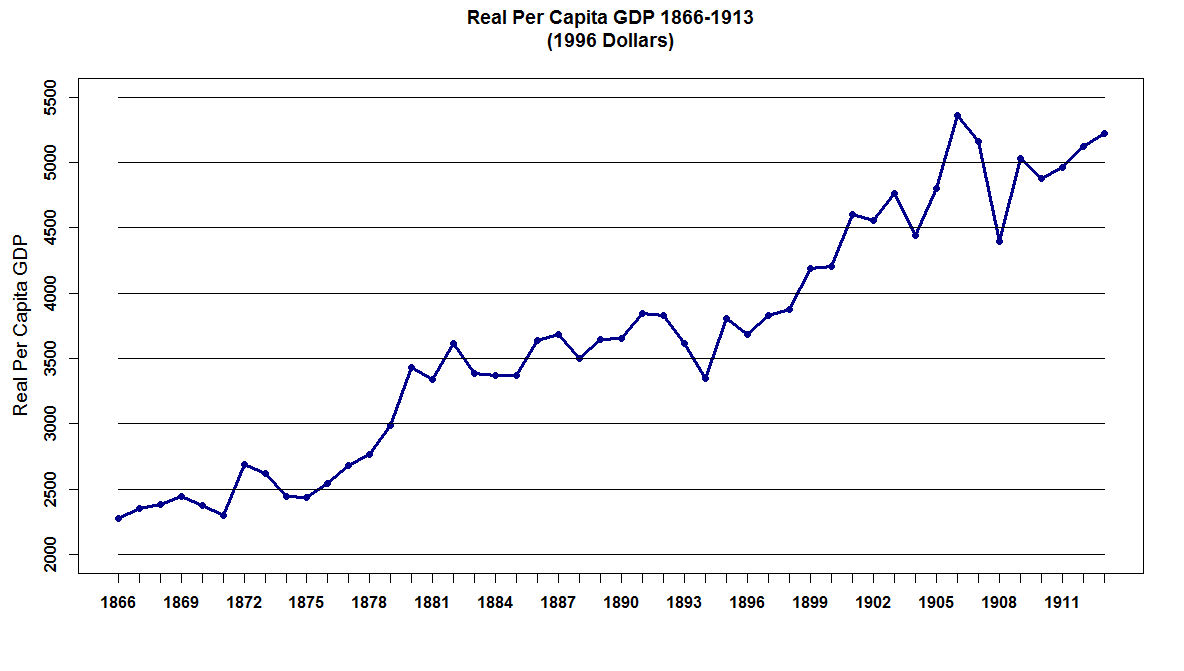 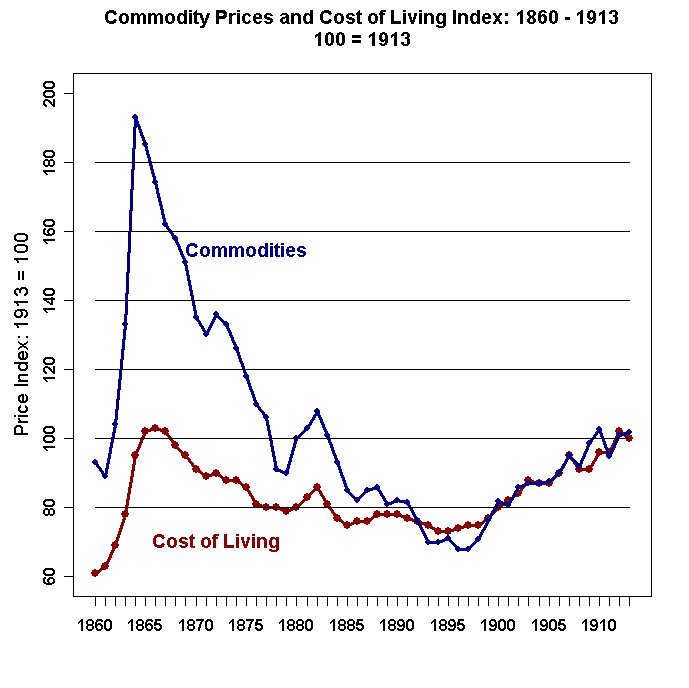 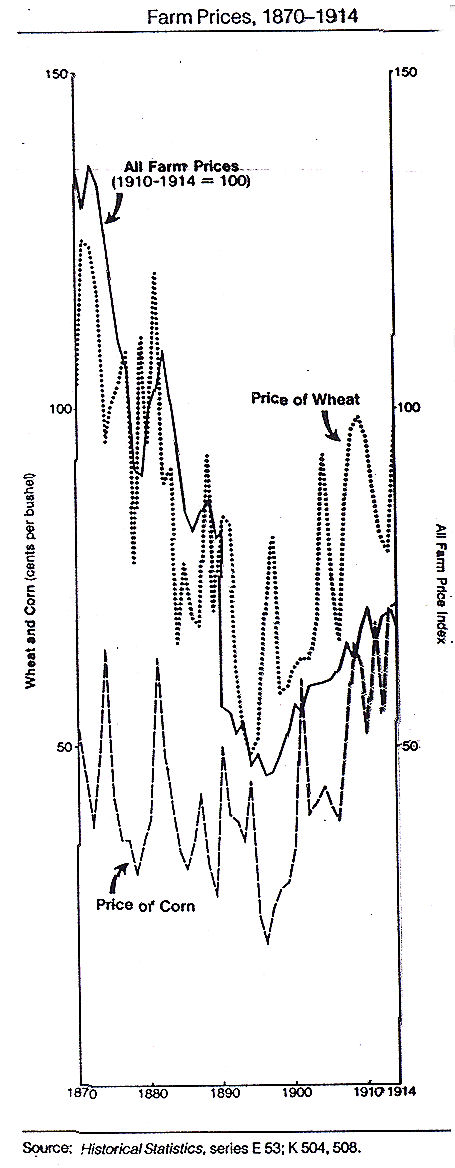 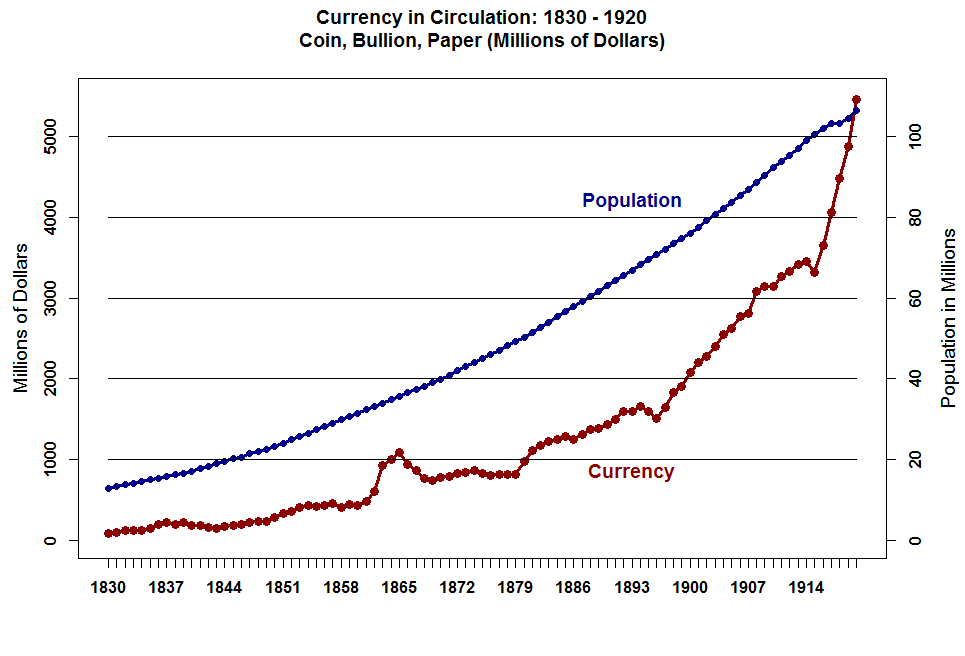 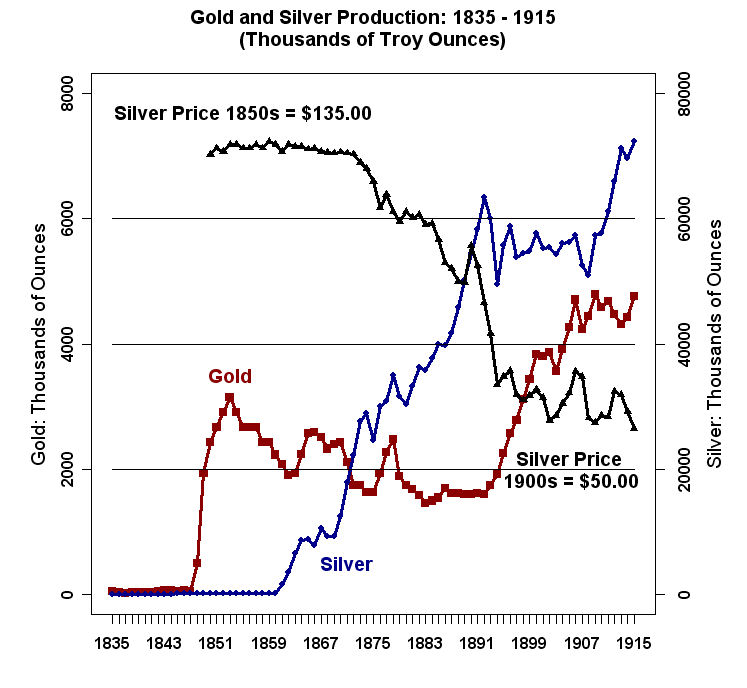 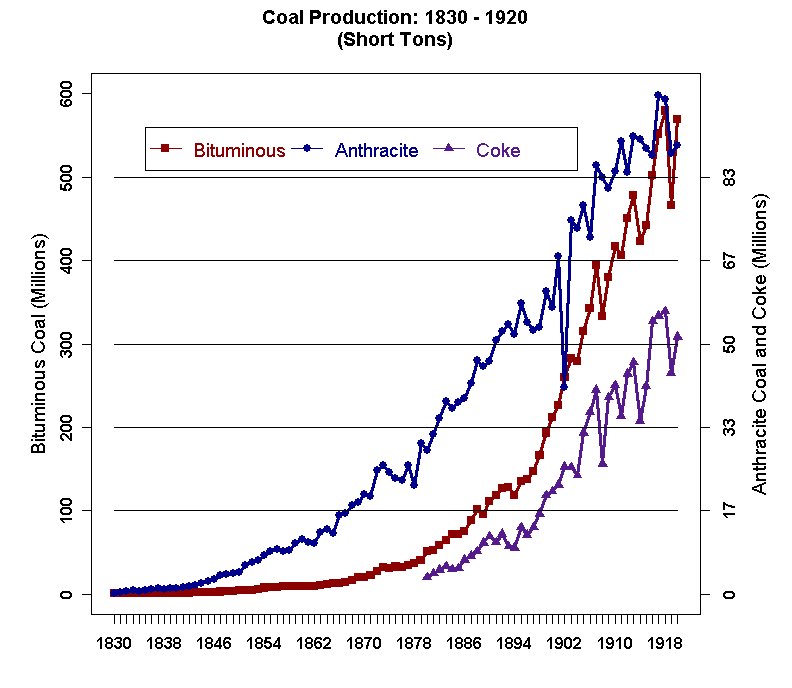 Destructive Distillation of Coal
When coal is heated without air, it does not burn but produces many by-products. This process of heating coal in the absence of air is called destructive distillation of coal.
The main by products are:
	coke – Used to make Iron and Steel
	coal tar – Used to make a variety of industrial 			chemicals
	amino acids – Used in fertilizers, foods
	coal gas – Used for illumination in the 19th Century
Coal gas contains small amount of other gases like ethene (a colorless flammable gas which is widely used in the chemical industry) and hydrogen sulphide (a colorless gas with the characteristic foul odor of rotten eggs; it is heavier than air, very poisonous, corrosive, flammable and explosive; it is used in many industrial processes). Coal Gas usually contains about 10% carbon monoxide, 30% methane and 50% hydrogen.Coal gas is a potent fuel by virtue of its gaseous components that support combustion. It is also a clean and more efficient fuel than other solid fuels like coal.
An Early Coal Gas Plant
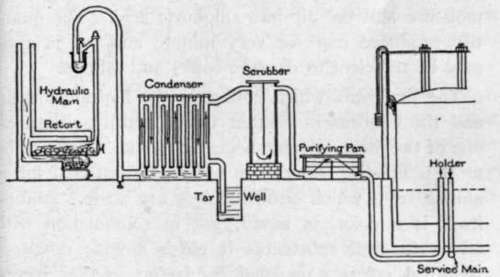 Street Lamp Powered by Coal Gas
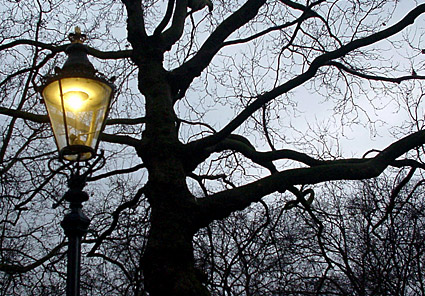 Coal tar can be made to undergo further fractional distillation since it is a mixture of over two hundred substances. Some of the substances that distillates are:
 	naphthalene 
	benzene 
	tuelene
	phenol 
which are important chemicals used in the synthesis of industrial products like plastics, paints, insecticides, explosives and dyes.
Beehive Coke Ovens Near Connellsville, PA
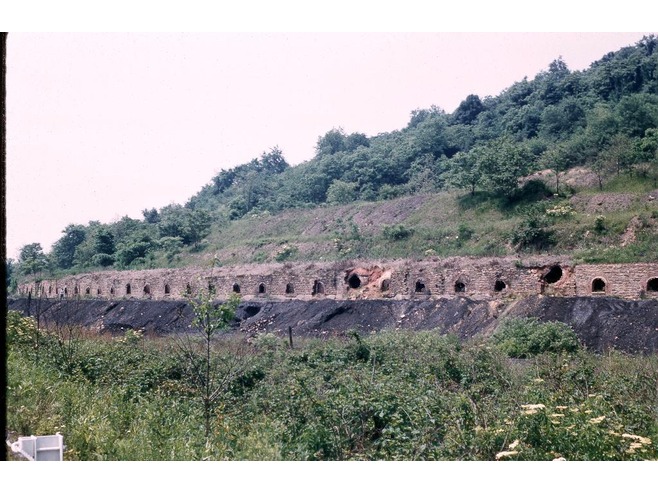 Henry Clay Frick
19 December 1849 – 2 December 1919
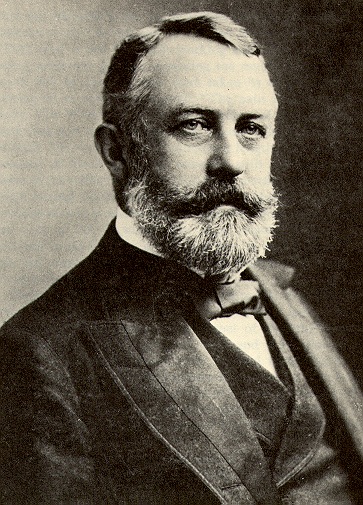 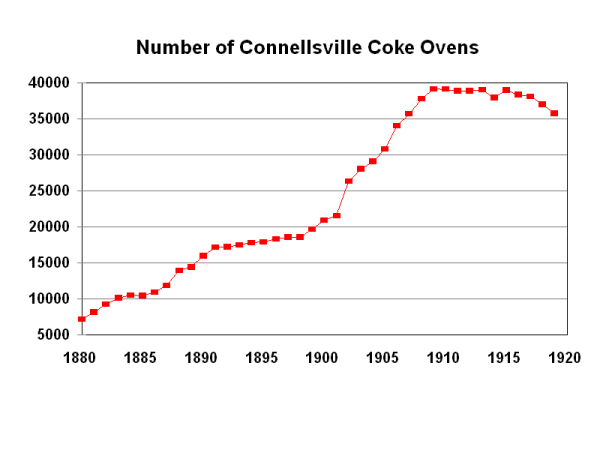 Beehive Coke Ovens Near Connellsville, PA
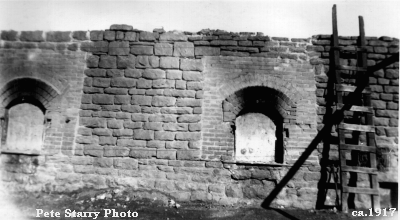 A Large Coke Plant in Kentucky in the Early 20th Century.
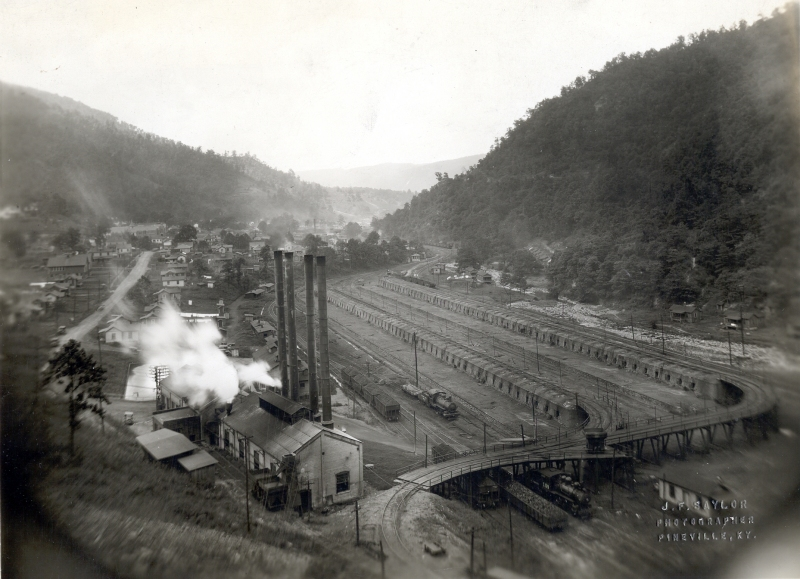 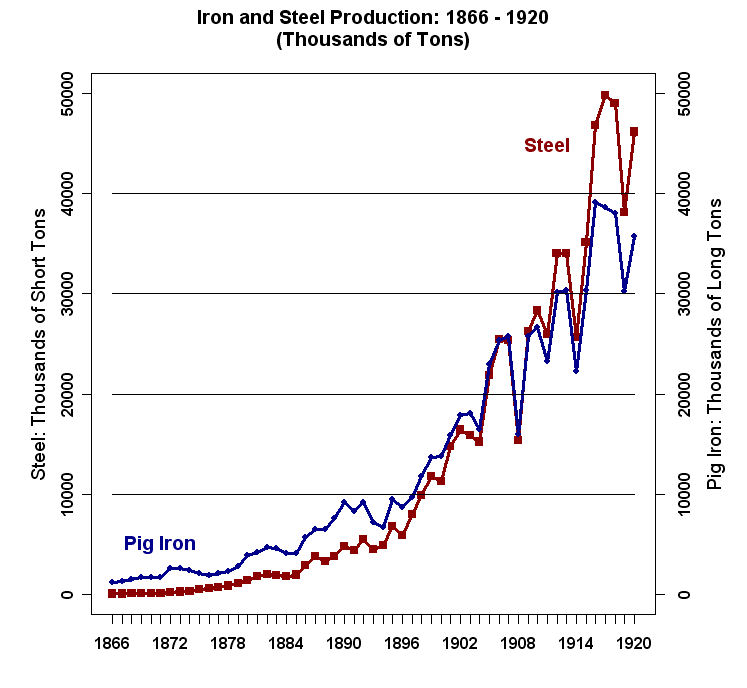 Pig iron is the intermediate product of smelting iron ore with a high-carbon fuel such as coke, usually with limestone as a flux. Pig iron has a very high carbon content, typically 3.5–4.5%, which makes it very brittle and not that useful as a material except for limited applications.
The traditional shape of the molds used for these ingots was a branching structure formed in sand, with many individual ingots at right angles to a central channel or runner. Such a configuration is similar in appearance to a litter of piglets suckling on a sow. When the metal had cooled and hardened, the smaller ingots (the pigs) were simply broken from the much thinner runner (the sow), hence the name pig iron. As pig iron is intended for remelting, the uneven size of the ingots and inclusion of small amounts of sand was insignificant compared to the ease of casting and of handling.
Steel is iron that has most of the impurities removed. Steel also has a consistent concentration of carbon throughout (0.5 to 1.5 percent). Impurities like silica, phosphorous and sulfur weaken steel tremendously, so they must be eliminated. The advantage of steel over iron is greatly improved strength.
The terminology relating to the classification of different steel types is not precise. Broadly speaking steels are described as:

Mild Steels up to 0.3% Carbon

Medium Carbon Steels (or simply Carbon Steels) 0.3 to 0.6 % carbon

High Carbon Steels over 0.6% Carbon

If the Carbon Content is too high then you get Cast Iron which is very brittle.
Andrew Carnegie
  25 November 1835 – 11 August 1919
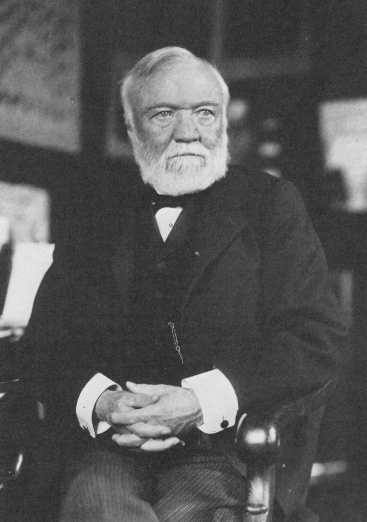 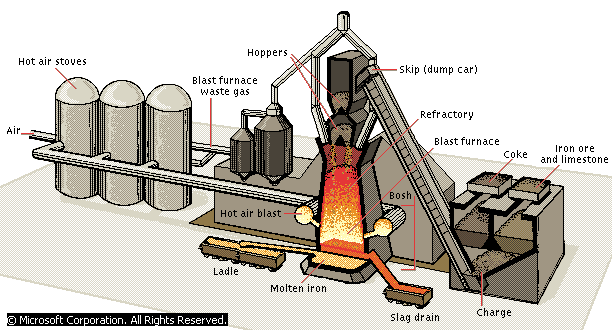 Blast Furnace
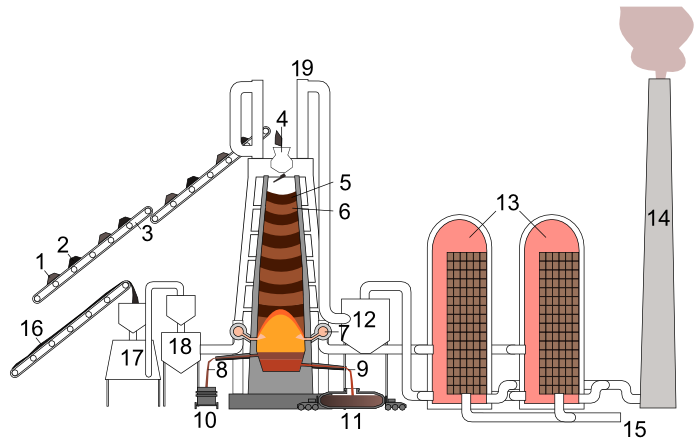 A Bessemer Converter On Display in England
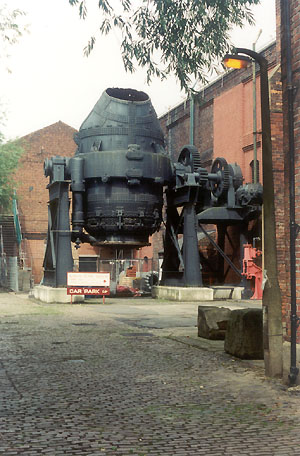 Cross-Section of a Bessemer Converter
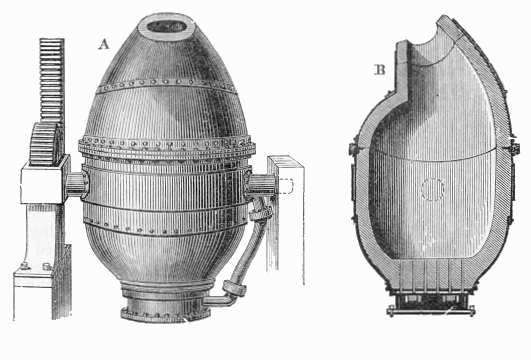 Bessemer Converter Under Blast
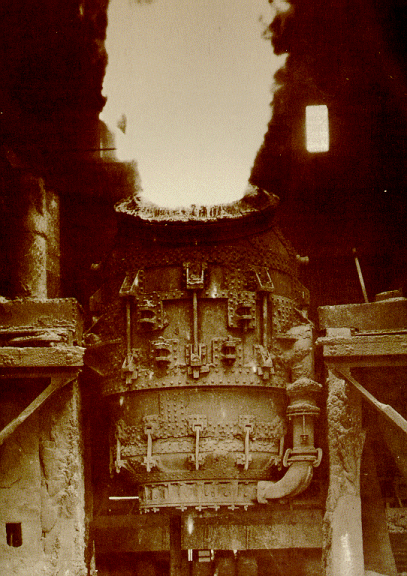 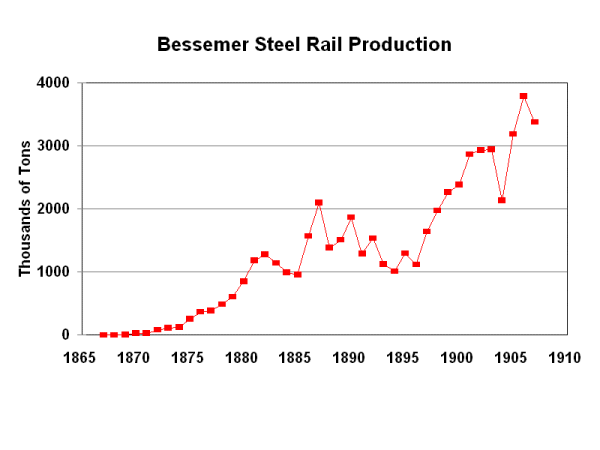 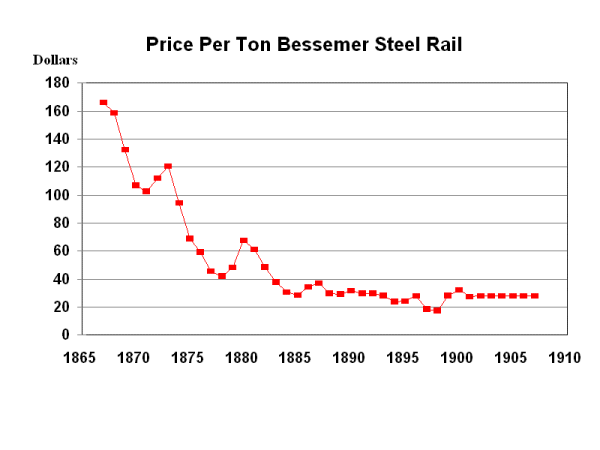 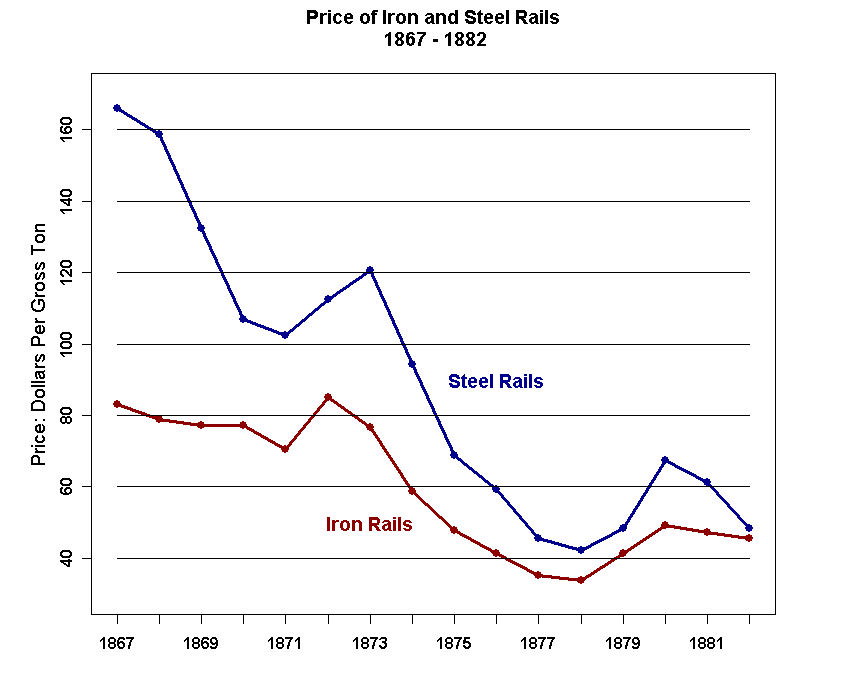 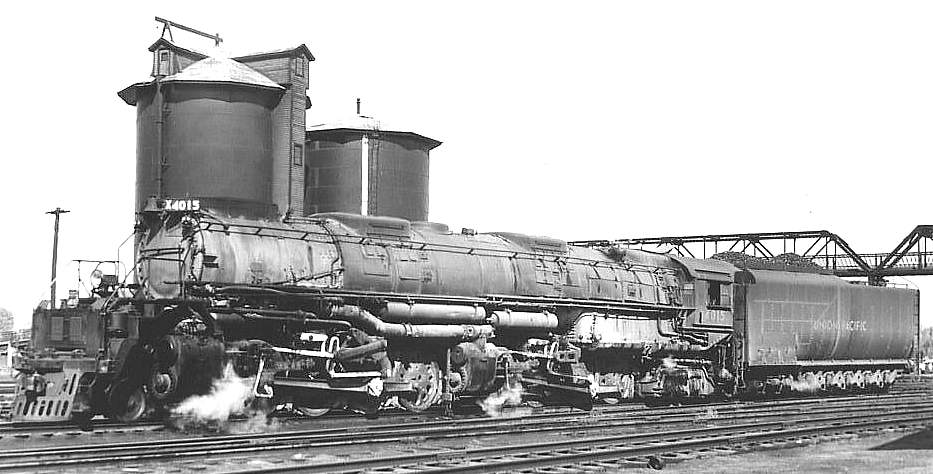